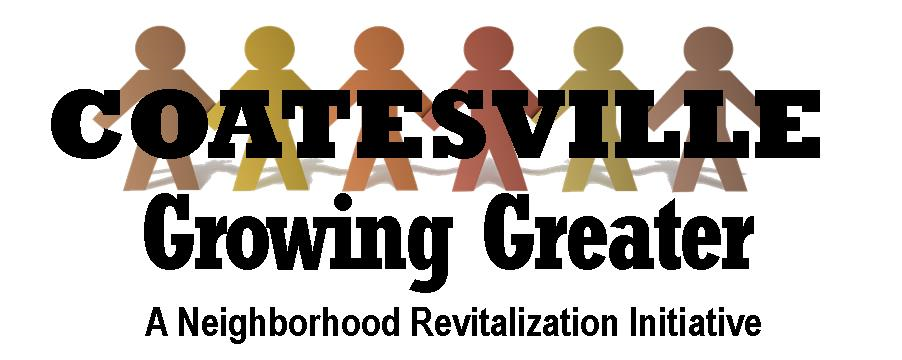 Resident Survey Findings
Conducted by the Coatesville 2nd Century Alliance
Funded by the Regional Foundation
Data analysis by Success Measures
2016/17 & 2023
Methodology/Introduction
This report includes an analysis of the 2023 resident survey administered in Coatesville, PA. This survey was administered using a variety of methods. 
Data collection happened over a 3-month period in early 2023.
We drew a random sample of households from the neighborhood and tried to obtain surveys from those households using the following methods:
Online advertising and the ability to take the survey through a Facebook page and other neighborhood influencer’s social media pages.
Through a first mailing that went directly to those on the random sample asking households to take the survey online through a QR code.
Through a second mailing that invited households on the random sample to enjoy a community dinner event.
Through the data collection effort, 229 surveys were collected from households in the geographic target area, many part of the random sample. Not every household answered every question, and many questions have fewer than 229 responses.
The analysis is organized under different subsections including information on respondent demographics, resident satisfaction, sense of community, tenure and prospective homebuyers, safety, quality of life, and neighborhood change.
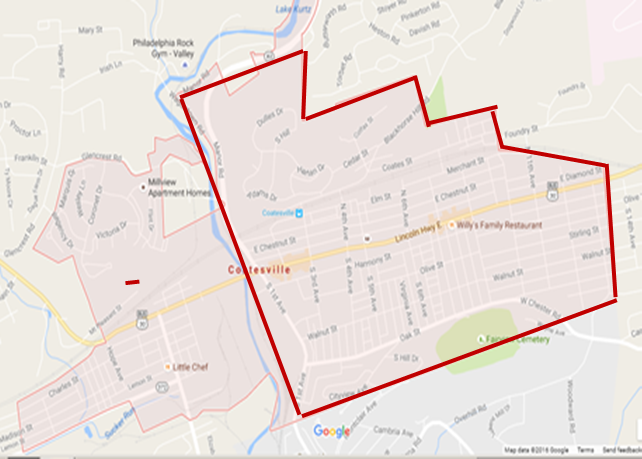 Survey Demographics
[Speaker Notes: A few key differences in demographics between 2016 and 2023:

In 2016 there were more renters surveyed than homeowners – in 2023 it was the opposite, more homeowners than renters.

In 2016 there was a larger share of respondents ages 55 and older, compared to 2023.

In 2023 there was a larger share of white respondents compared to 2016 and a lower share of Black/African American respondents.
In 2023, there was a larger share of Hispanic respondents compared to 2023.]
Resident Satisfaction
“The Coatesville community has many options and is an up-and-coming community.  The people, employment opportunities, and local transit are a plus.”
				            - Survey Respondent
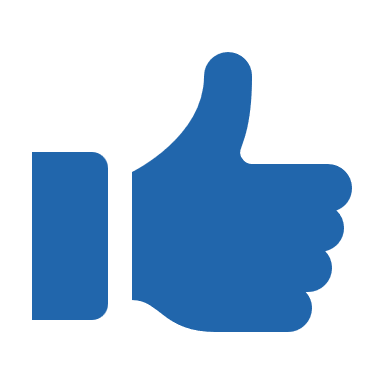 Evaluation Question:
To what extent are residents satisfied with the neighborhood?
Why do we care?
When residents are satisfied with the quality of life in the neighborhood, they are more likely to stay and to be engaged with others, contributing to feelings of safety for all.
Resident Satisfaction
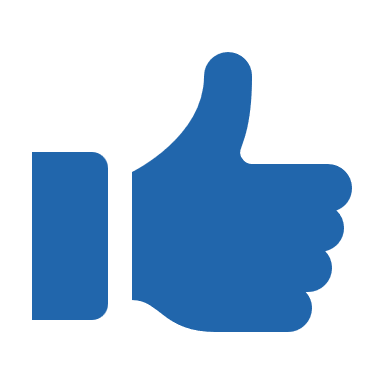 One sign of resident satisfaction is that residents in the neighborhood would recommend the neighborhood to others as a good place to live.
Resident Satisfaction
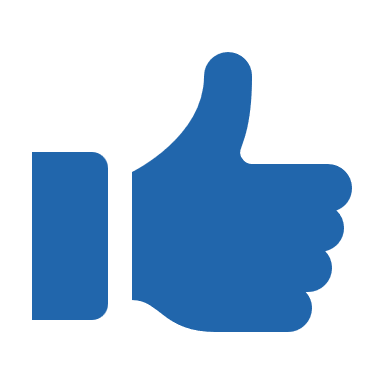 Residents will also report overall they are satisfied living in the community.
Resident Satisfaction
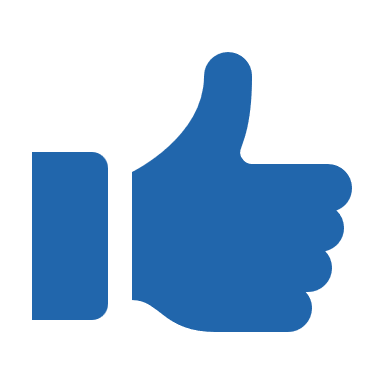 There are often many different reasons a resident decides to live in any given community.
[Speaker Notes: In both 2023 and 2016 the top reasons residents decided to live in the neighborhood were affordability of housing, living near family or friends, or because they were born here. Between 2016 and 2023]
Resident Satisfaction
In 2016, 
65% of residents 
would continue 
to live in the 
community 
if they had 
the choice.
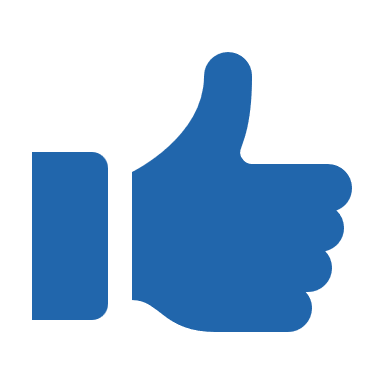 One sign of resident satisfaction is that residents would continue to live in a community if they were given a choice.
In 2023, 
73% of residents 
would continue 
to live in the 
community 
if they had 
the choice.
Sense of Community
“I have lived here all of my life. Family & friends are here. My church and doctor are in this area.				           
						 - Survey Respondent
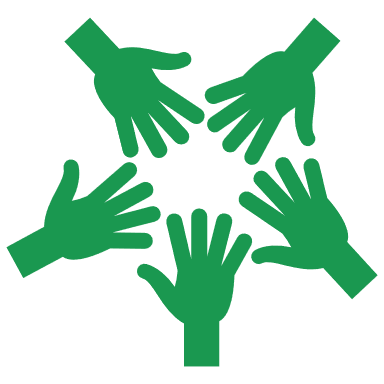 Evaluation Questions:
To what extent do residents feel able and empowered to manage day-to-day issues in the neighborhood?
To what extent are residents engaged with each other and participating in neighborly activities?
Why do we care?
When residents trust their neighbors to pitch in to help each other and to solve problems, it is more likely the neighborhood will be well-managed.
When residents participate in neighborly activities, a sense of ownership builds, many hands make light work, and momentum is created that engages others.
Sense of Community
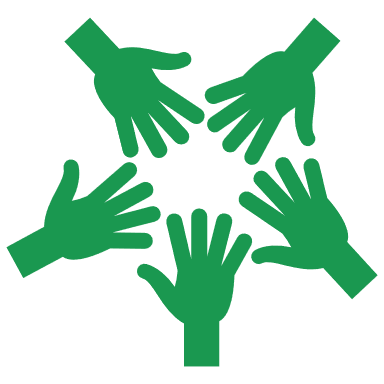 One way to measure the extent that residents feel they can manage day to day activities is by looking at whether respondents believe neighbors will work together if something were wrong in the community.
In 2023, 67% of respondents say they “strongly agree” or “agree” neighbors would work together if something was wrong in the community.  In 2016, 60% of respondents say they “strongly agree” or agree” neighbors would work together.
Sense of Community
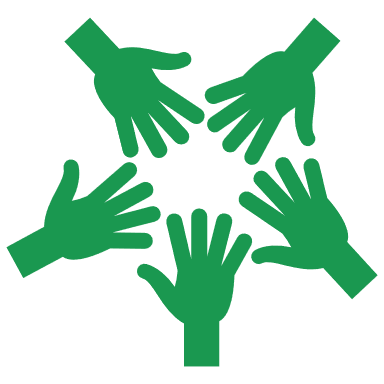 Between 2016 and 2023, there was a 9-percentage point increase in respondents that feel they can make “a great deal” of positive difference in their community.
One way to measure the extent that residents feel able to manage day to day activities is by looking at how much of a positive difference respondents feel they can make in the community.
Sense of Community
In 2023, around half of respondents participate in 5 to 8 different community activities. Around 5% of respondents participate in no community activities.
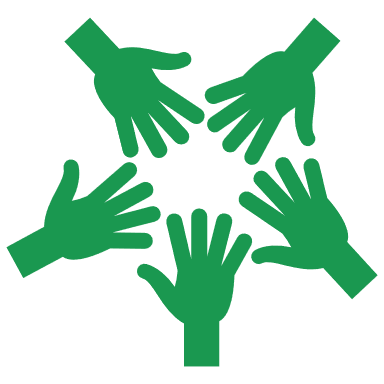 The involvement index measures the number of community activities a respondent participated in over the last year. Respondents were asked about 8 different types of community activities. An index score of 0 indicates that the respondent participated in 0 of the 8 activities. An index score of 5-8 indicates that the respondent participated in 5 to 8 of the 8 activities.
Between 2016 and 2023, the percentage of respondents that are heavily involved (5 to 8 activities) increased.
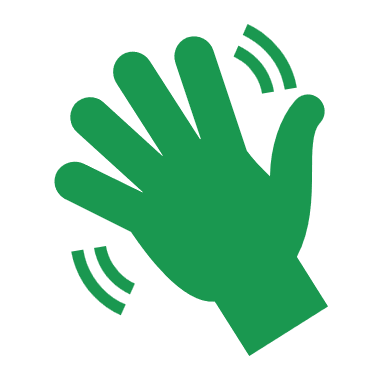 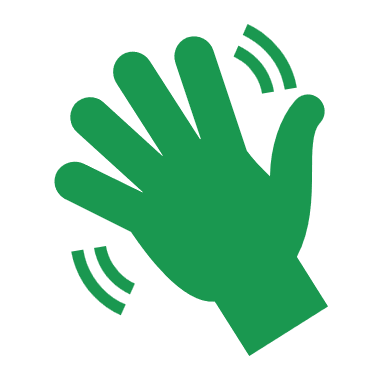 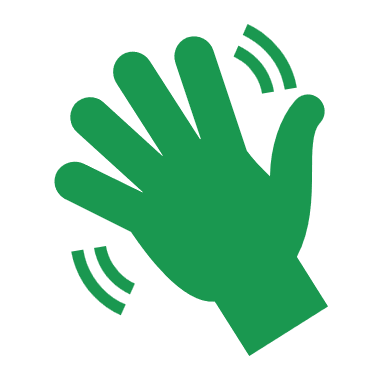 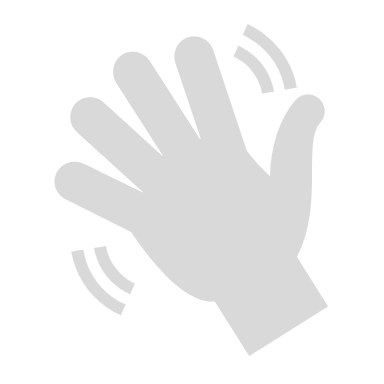 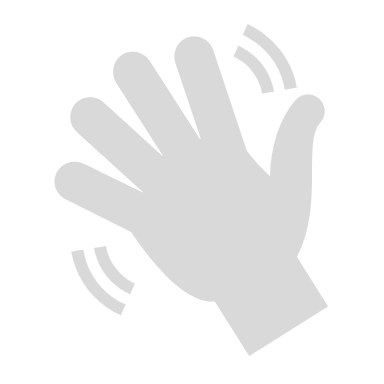 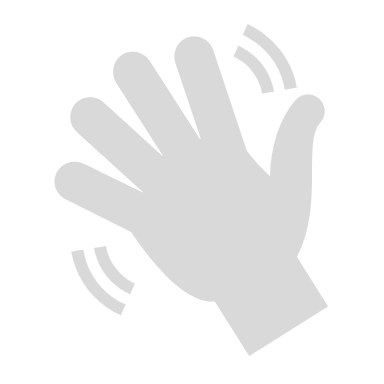 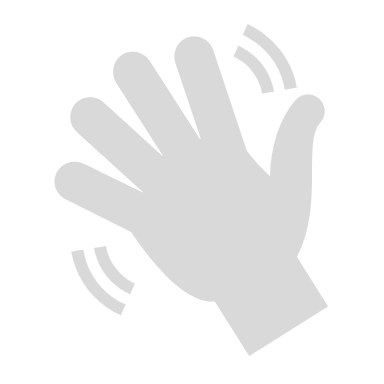 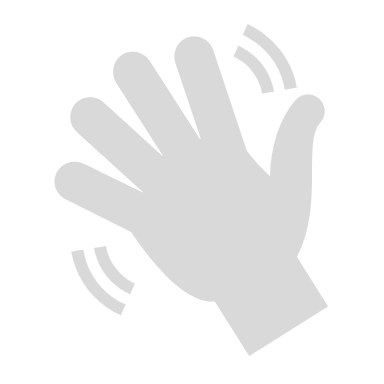 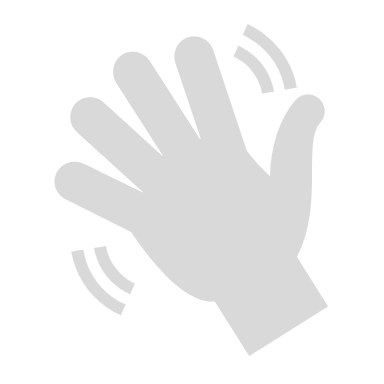 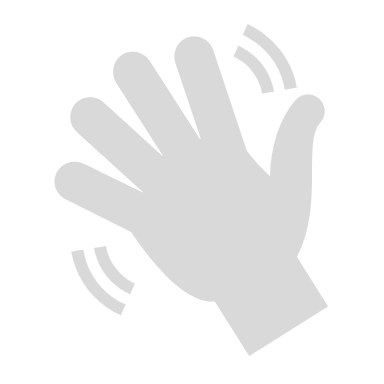 Respondents involved in 5 to 8 community activities over the past year.
2016
n=253


2023
n=55
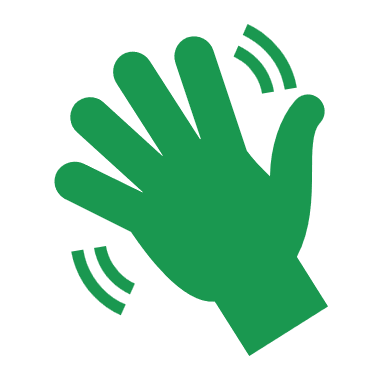 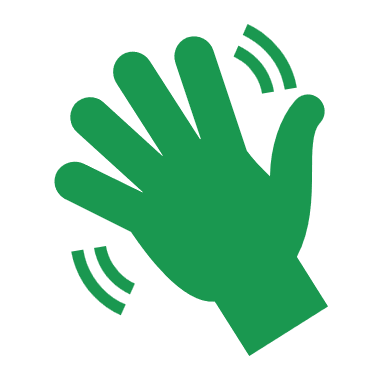 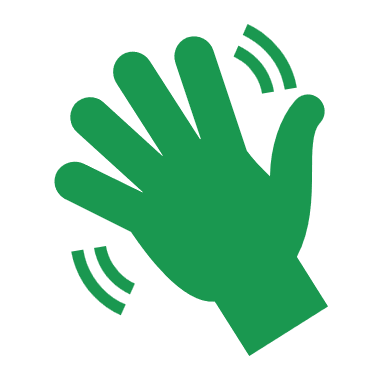 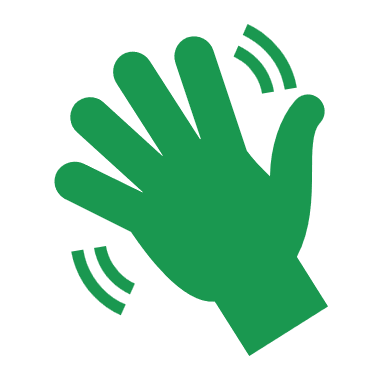 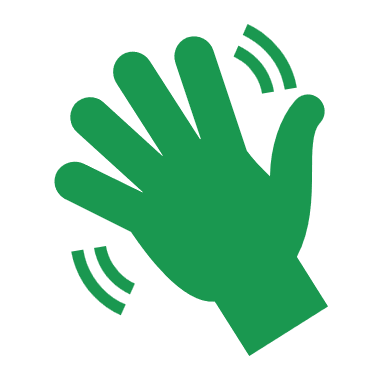 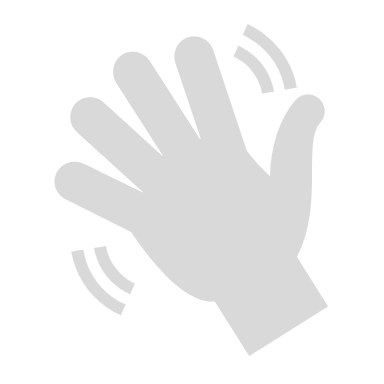 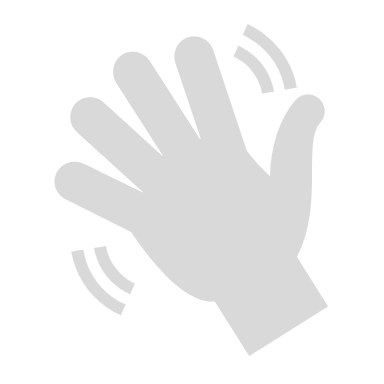 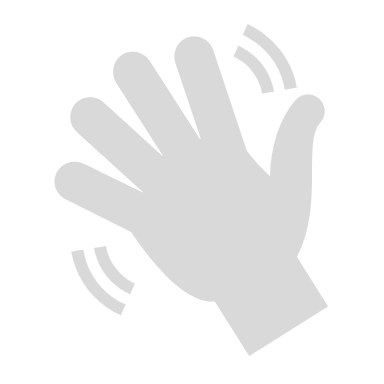 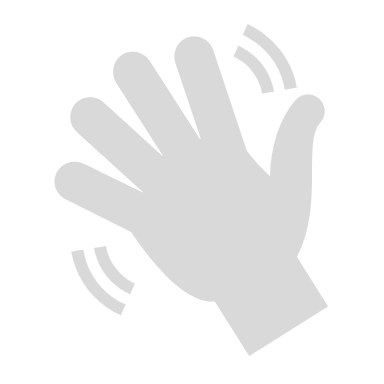 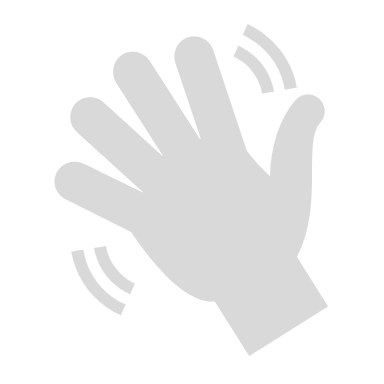 Sense of Community
Social Connectedness Score: 13.3
This means in 2023 respondents, on average, feel it is “somewhat likely” to “very likely” neighbors would help each other out in four different situations.
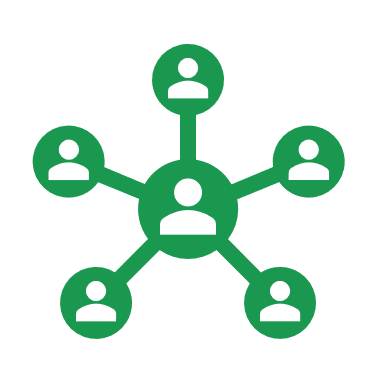 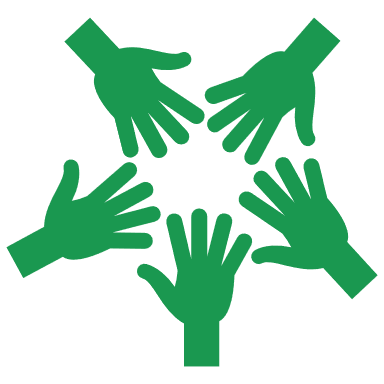 The neighborliness index measures the likelihood respondents feel neighbors would help each other out in four different scenarios: if a neighbor needed a favor, if a neighbor needed a ride, if an elderly neighbor needed someone to check on them, or if a neighbor needed someone to take care of a child in an emergency. 
For the analysis, each answer category was assigned a number so that if someone said “very likely” it is assigned a 4, if something is “somewhat likely” it is assigned a 3, if something is “somewhat unlikely” it is assigned a 2, and if something is “very unlikely” it is assigned a 1.   The scores are then added together for each of the four questions and the mean is calculated as the social connectedness score. A score of 4 would indicate that on average it is “very unlikely” for neighbors to help each other out. A score of 16 would indicate that, on average, it is “very likely” for neighbors to help each other out.
[Speaker Notes: For the analysis, each answer category was assigned a number so that if someone said “very likely” it is assigned a 4, if something is “somewhat likely” it is assigned a 3, if something is “ somewhat unlikely” it is assigned a 2, if something is “very unlikely” it is assigned a 1.   The scores are then added together for each of the four questions and the mean is calculated as the social connectedness score. A score of 4 would indicate that on average it is “very unlikely” for neighbors to help each other out. A score of 16 would indicate that, on average, it is “very likely” for neighbors to help each other out.]
Tenure & Prospective Homebuyers
In 2023: 53% of respondents say they own
their home and 36% of respondents say
they rent their home.
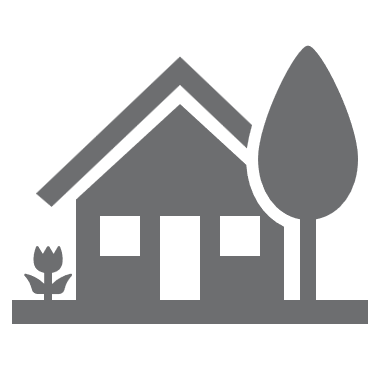 68% of respondents that do not own their home say they would be interested in purchasing a home in the community. The primary reasons they have not purchased a home yet:
43% say it is due to their personal financial situation.
18% say it is because the housing is not affordable.
32% of respondents that do not own their home say they would not be interested in purchasing a home in the community. The primary reasons they do not want to purchase a home in the community:
7 out of 30 respondents say it is due to the physical conditions in the community.
6 out of 30 respondents say the housing is not affordable.
5 out of 30 respondents say it is due to the quality of public services.
Why do we care?
Homeowners and renters sometimes see and experience the neighborhood differently.  
Homeownership can also help to stabilize a neighborhood and allow a household to build wealth.
[Speaker Notes: Looks like in 2023 there is more of a desire among those that do not own a home to consider purchasing a home in the community compared to 2016.]
Affordability
3 out of 10 renter households say their rent increased in the past year.
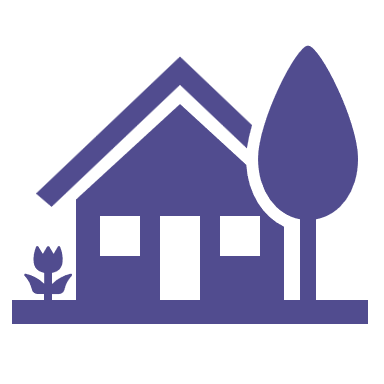 About 30% of owners and 31% of renters feel it is
“somewhat difficult” or “very difficult” to meet their
housing expenses.
In a healthy community, housing is affordable to those that live there.

We asked both renters and owners about their experience in meeting their housing expenses.
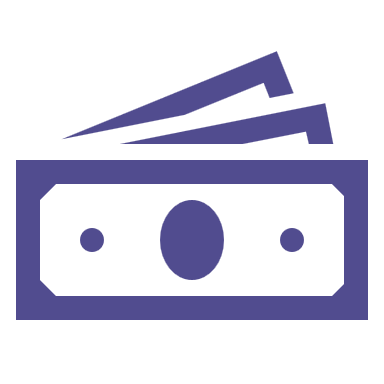 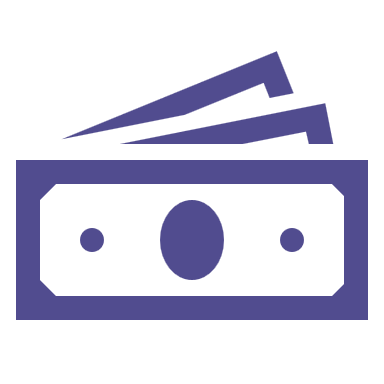 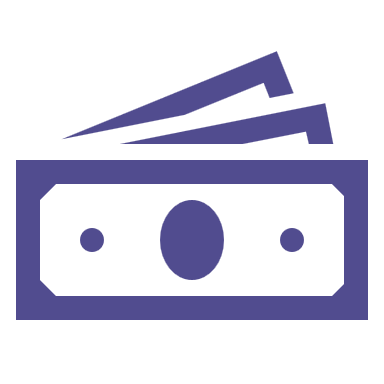 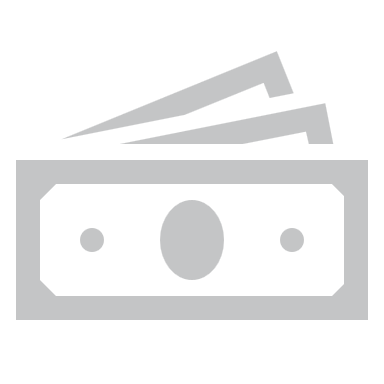 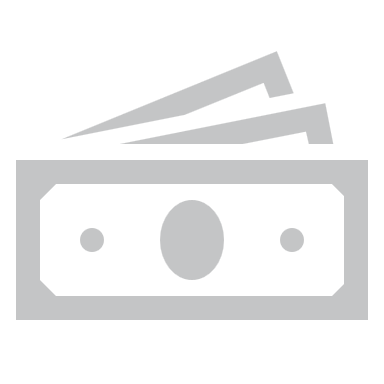 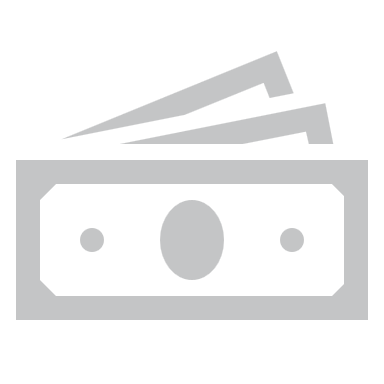 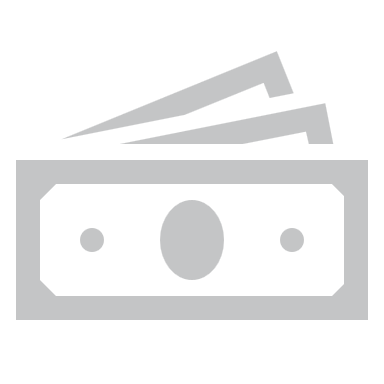 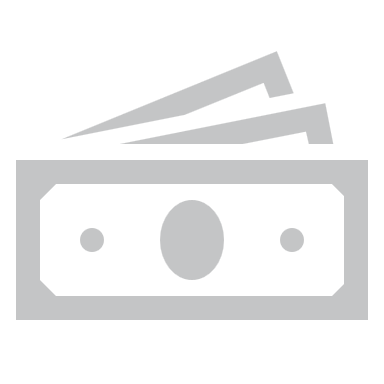 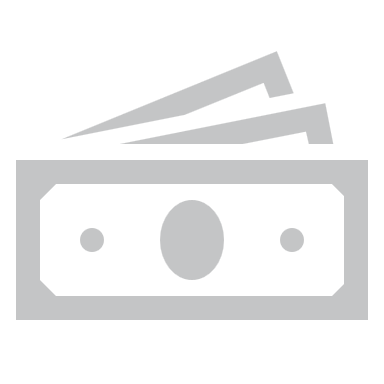 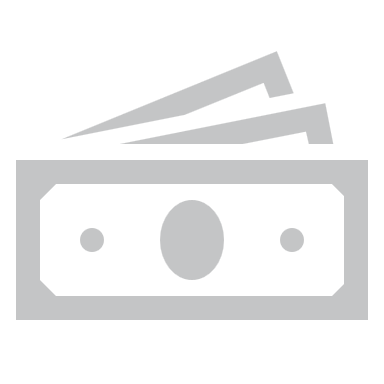 Safety
“My neighborhood development is safe, single-family homes, great place to raise children, close to schools and public transportation.

					-Survey Respondent
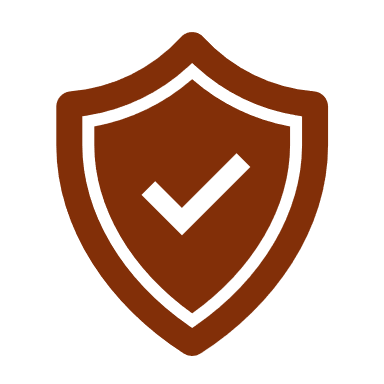 Evaluation Questions:
To what extent do residents feel safe in the community?
Why do we care?
When residents feel safe, they are more likely to participate in neighborhood activities, and to recommend the neighborhood to others.
When residents feel safe, they are more likely to get together to manage day-to-day issues.
Safety
How safe do you feel walking in the community…
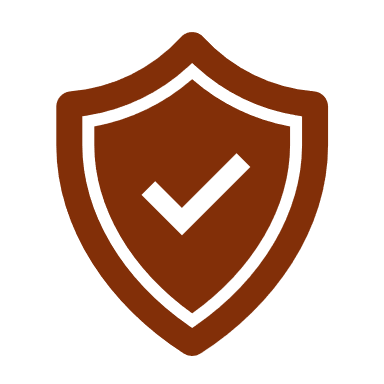 In 2023, 86% of respondents say they feel “somewhat safe” or “very safe” walking in the community during the day and 66% of respondents say they feel “somewhat safe” or “very safe” walking in the community at night.
Between 2016 and 2023, a larger percentage of respondents report feeling safe walking during the day and at night.
Quality of Life Aspects
“Perfect place between big city and small country.”				         
					   - Survey Respondent
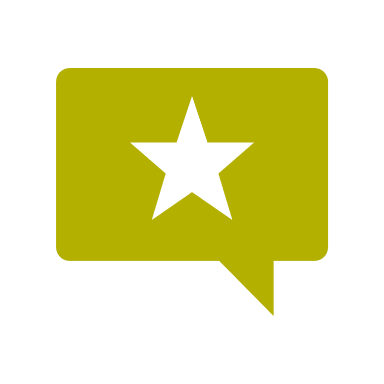 Evaluation Questions:
How does the community rate various aspects of the community?
How have ratings of various aspects changed over time?
Why do we care?
Thriving and healthy communities are places where physical conditions are well maintained, there is access to amenities, jobs, transportation, health care, and recreation, the housing is affordable, the community is safe, and neighbors are friendly.
Quality of Life Aspects & Safety
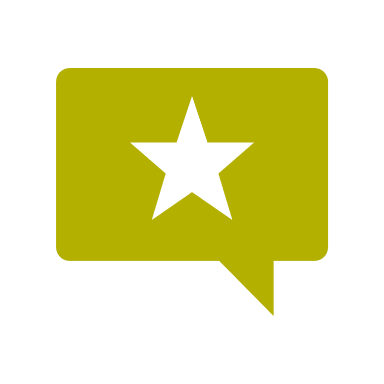 Among the quality of life aspects that are rated highest are access to transportation, friendliness of neighbors and safety in the community.
Among those rated the lowest include the physical condition of streets, sidewalks and public spaces and the variety of goods and services available to purchase.
Quality of Life Aspects & Safety
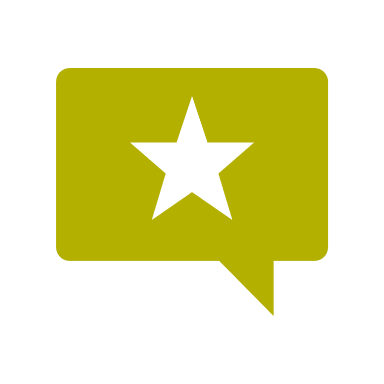 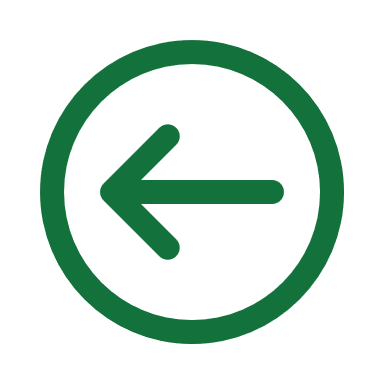 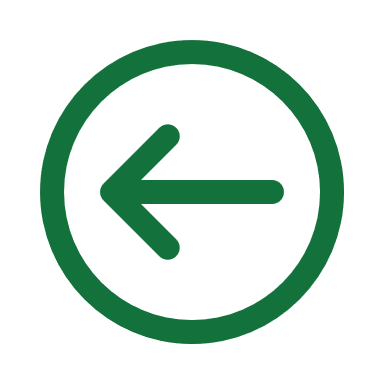 Many of the ratings for different quality of life aspects improved between 2016 and 2023. Including physical conditions and cleanliness in the community, safety, the quality of public services, the variety of goods and services available for purchase, and access to transportation and employment centers.

Friendliness of neighborhoods remained unchanged. It rated highest among all quality of life aspects both years.
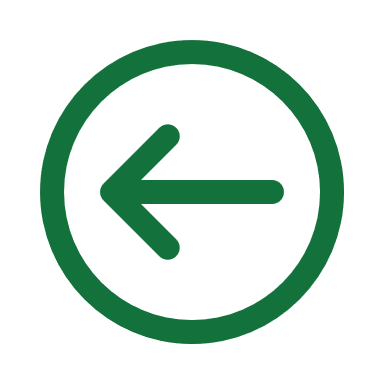 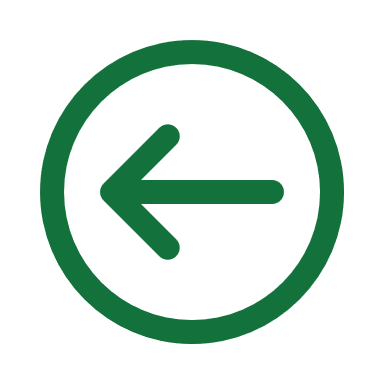 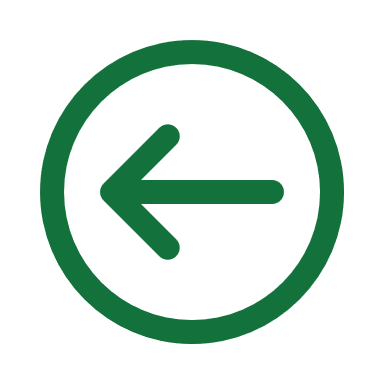 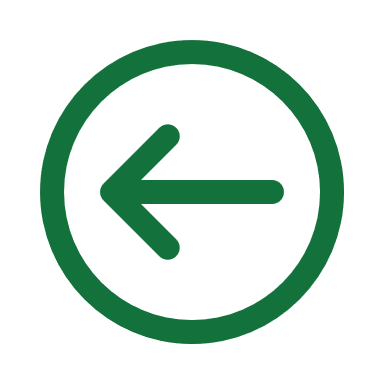 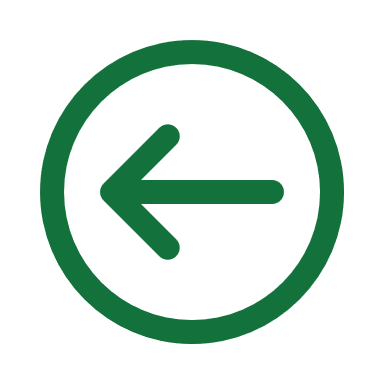 [Speaker Notes: The mean scores were developed by assigning a number to each rating. Respondents that rate an item as “very good” were assigned a 5, as “good” were assigned a 4, as “fair” were assigned a 3, as “poor” were assigned a 2, and as “very poor” were assigned a 1. The scores were then averaged together to develop a mean score. These mean scores were compared to the mean scores that were developed in 2015. 

Note: the change in affordability of homes or apartments was not statistically significant and therefore it is considered unchanged.]
Community Change & Confidence
“Know your neighbors. Invite them for a cup of coffee, barbecue or a talk on the front porch. Be a GOOD neighbor. Respect their yard. Keep an eye out for them when they're not home.

						-Survey Respondent
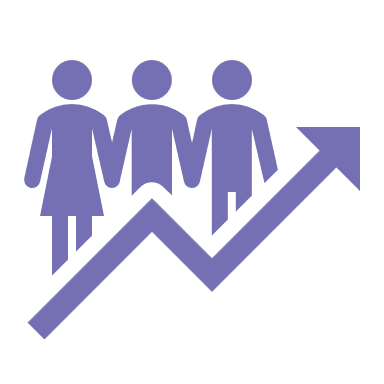 Evaluation Question:
To what extent are residents confident in the future of the neighborhood?
Why do we care?
When residents are confident in the future of the neighborhood, they are more likely to invest their time, money and energy in its improvement, and to recommend it to others.
In 2016: 34% of respondents say they feel the neighborhood has improved over the last three years.
Community Change & Confidence
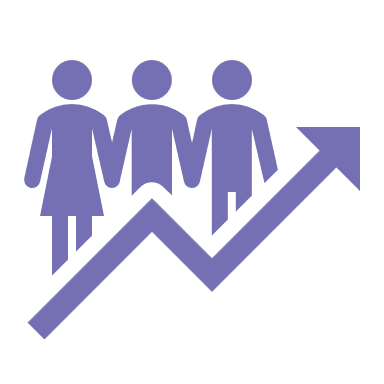 We ask survey respondents about their perception of how the community changed over the last three years.
Respondents in 2023 were more likely to report the neighborhood has improved over the past three years compared to respondents in 2016.
In 2023: 66% of respondents say they feel the neighborhood has improved over the last three years.
In 2016: 57% of respondents say they feel the neighborhood will improve over the next three years.
Community Change & Confidence
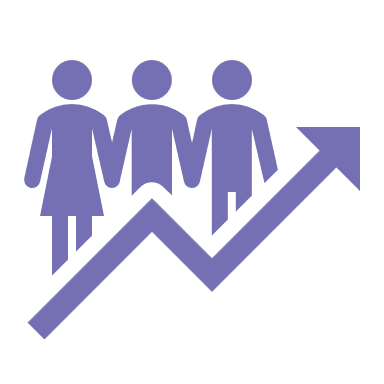 We ask survey respondents about their perception of how the community is likely to change over the next three years.
Respondents in 2023 are optimistic about the future of the neighborhood. 
In 2023, respondents were more likely to report the neighborhood is likely to improve over the next three years compared to respondents in 2016.
In 2023: 77% of respondents say they feel the neighborhood will improve over the next three years.
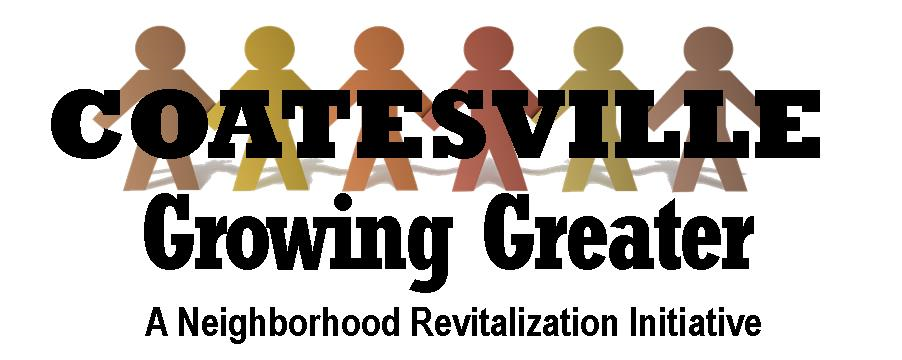 For questions or more information, please email
info@2ndCenturyAlliance.org
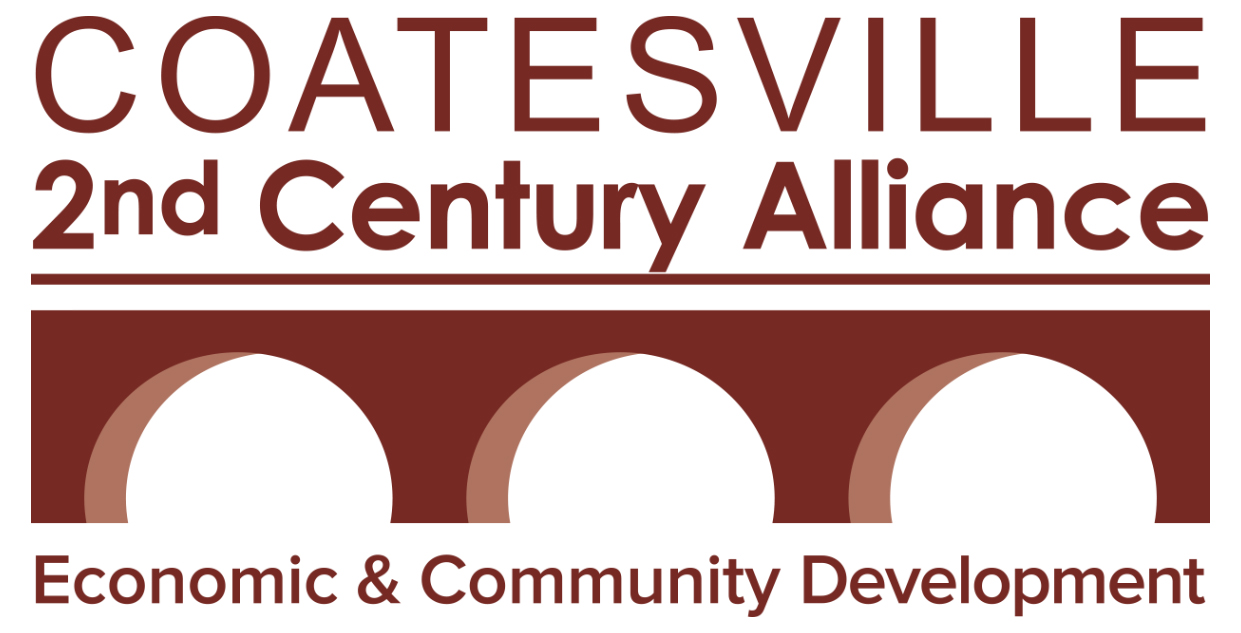